Essential ConversationsContext- Clean Energy
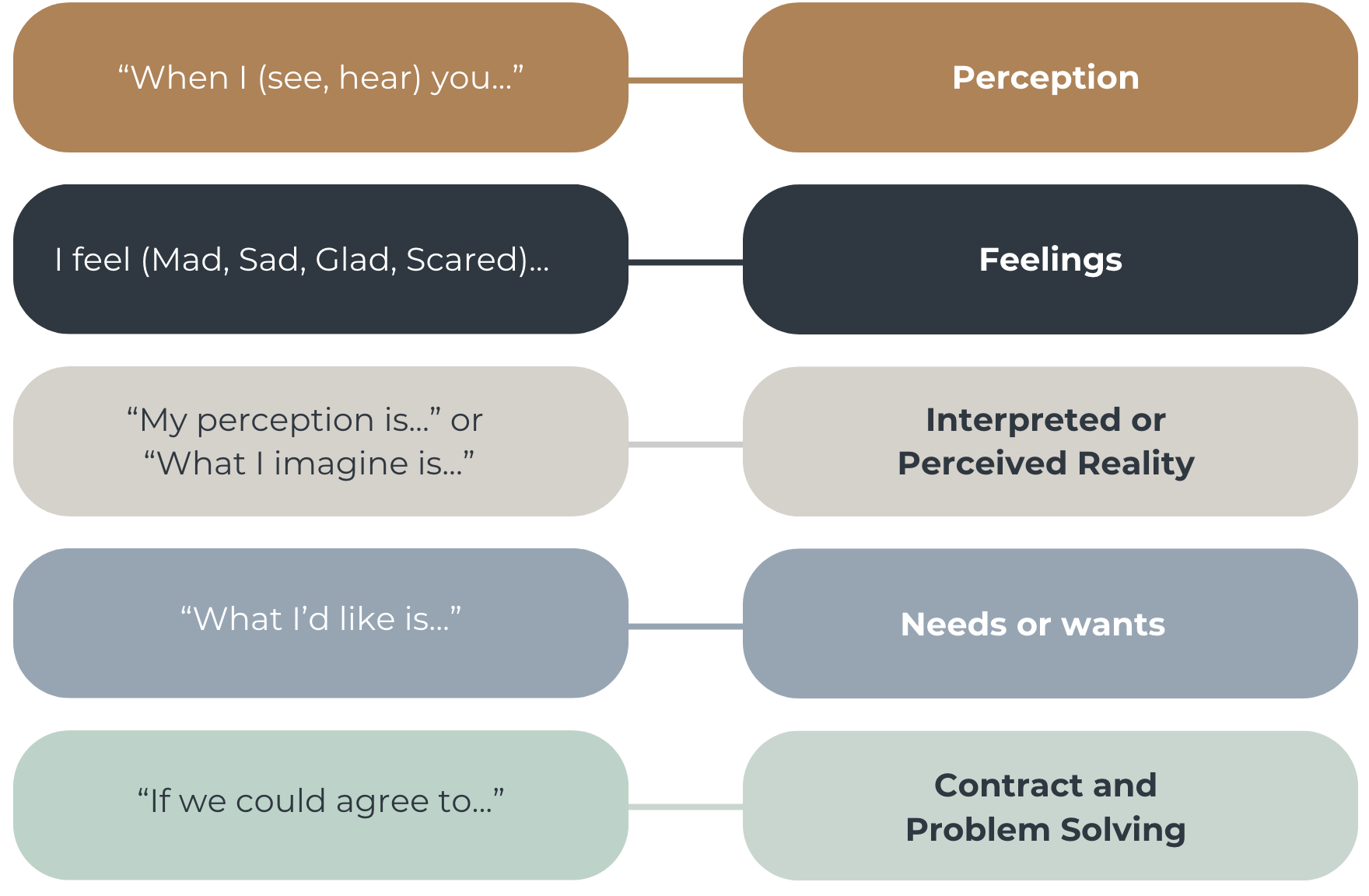